SharePOINT
Utilisateurs et contributeurs
Naviguer dans SharePoint
La page d’accueil SharePoint
Les favoris
La barre de recherche
Le menu de lancement rapide et la barre de navigation
Le menu contenu du site 
La bibliothèque de pages

Les pages et composants WebParts
Rappel sur la notion de pages
Découvrir les composants WebParts disponible
Savoir retrouver, partager et publier  des actualités ou éveénements un site SharePoint

Les listes
Introduction
Renseigner les métadonnées
Créer un affichage personnalisé

L’application mobile OneDrive
Accéder et partager vos documents SharePoint et OneDrive depuis une application unique
Numériser et ajouter des documents depuis le téléphone
Contenu
Qu’est ce que MiCROSOFT 365?
Qu’est ce que MiCROSOFT 365?
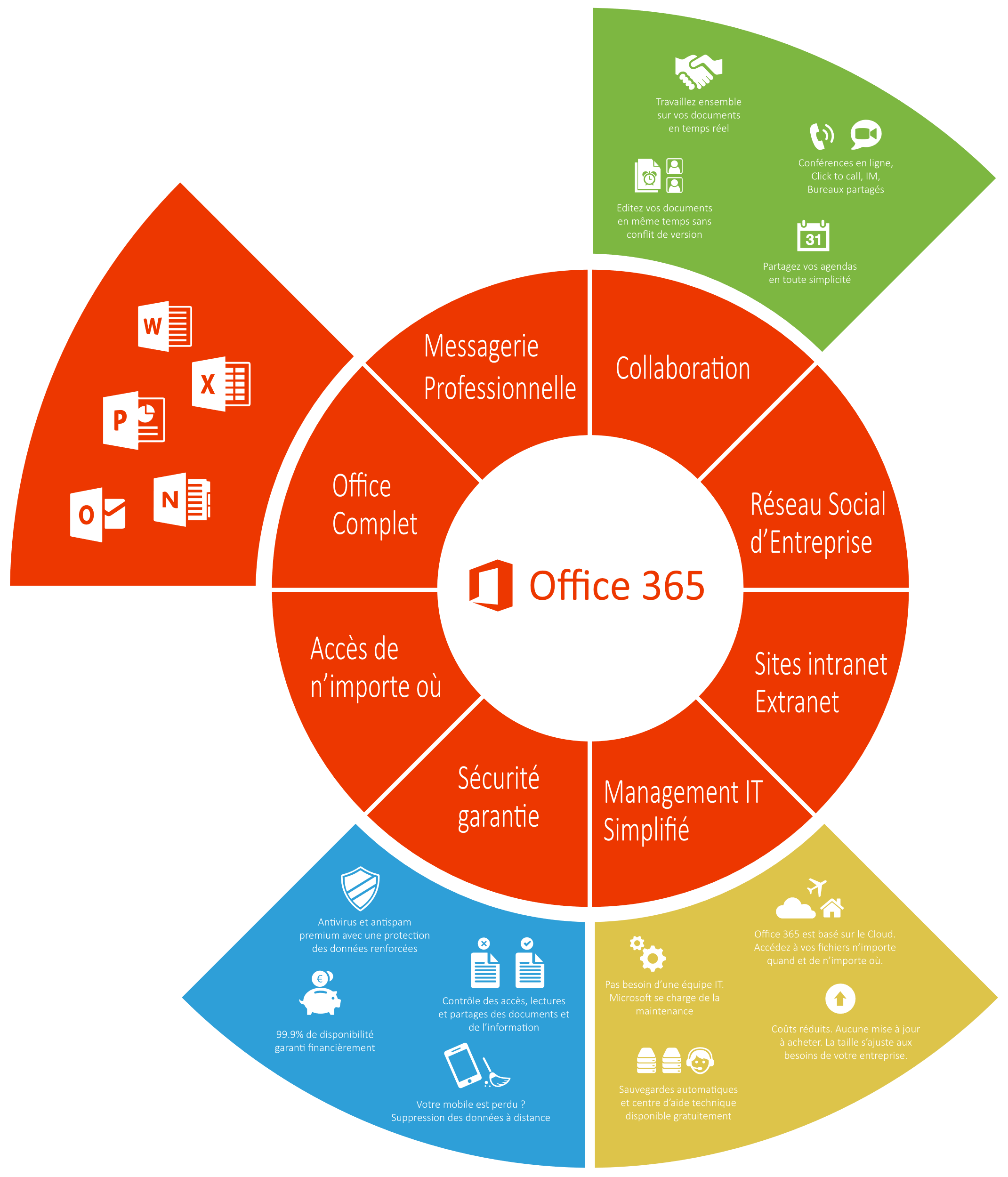 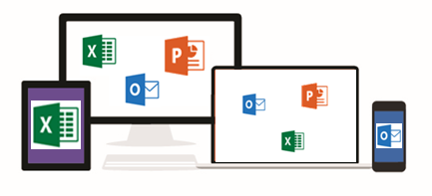 Les bénéfices de Microsoft 365
Collaborer en toute efficacité
Communiquer en réseau
Stockez et partager
Travailler en mobilité
Applications mises à jour régulièrement et automatiquement
Sécurité des données
4
Créer du contenu
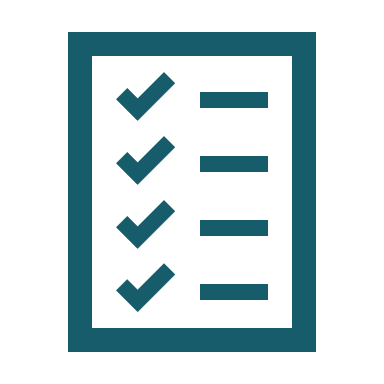 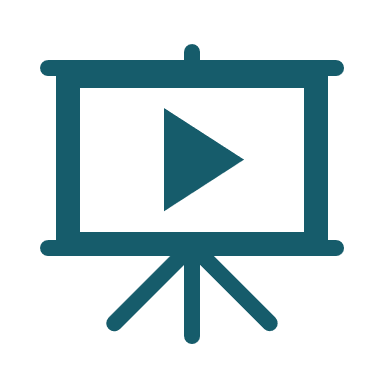 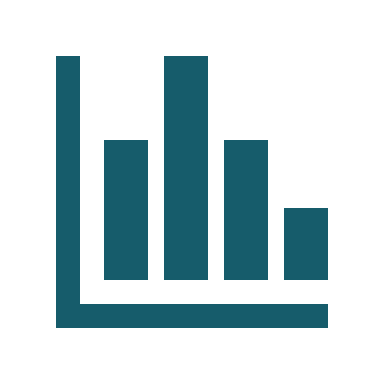 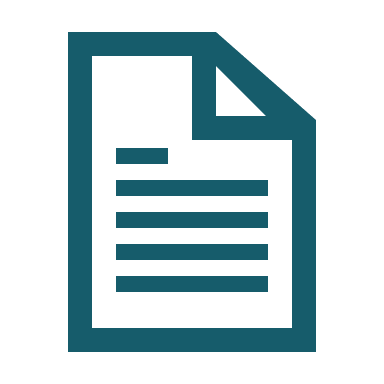 Sonder
Présenter
Analyser
Rédiger
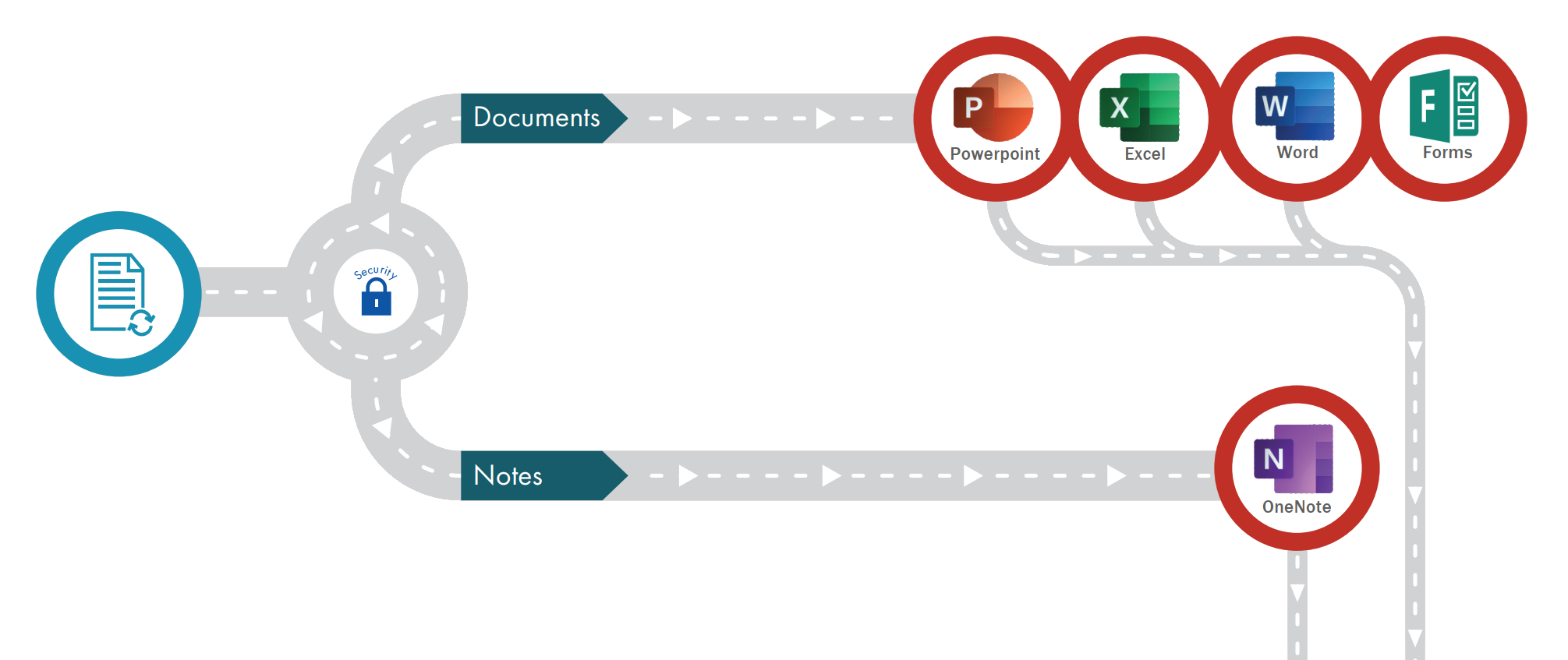 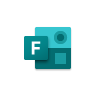 JE PRODUIS DU CONTENU
Forms
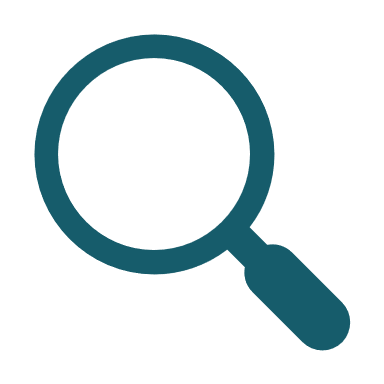 Organiser
Rechercher
JE DIGITALISE MES NOTES ET JE LES PARTAGE
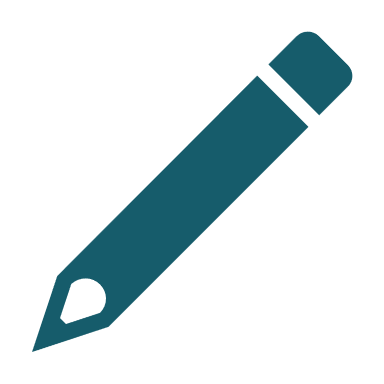 Note
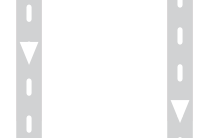 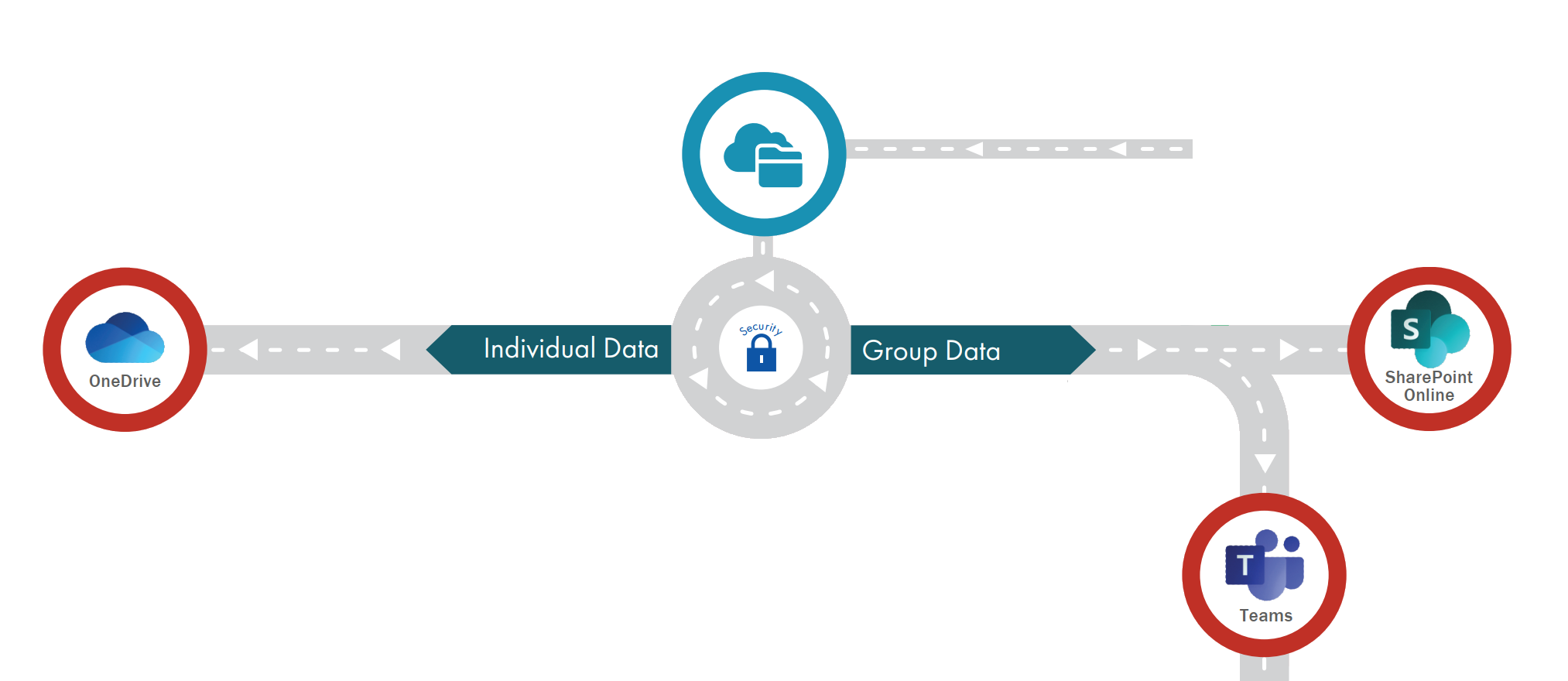 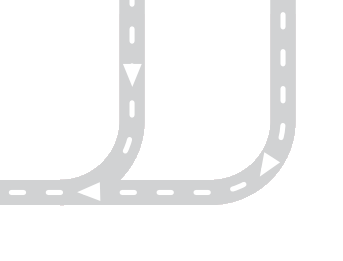 STOCKER ET PARTAGER
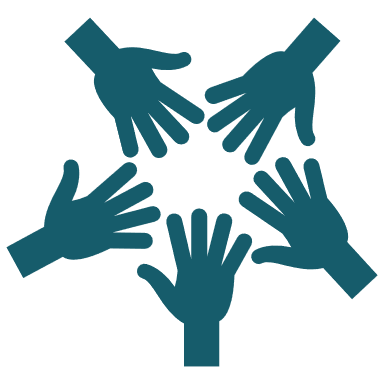 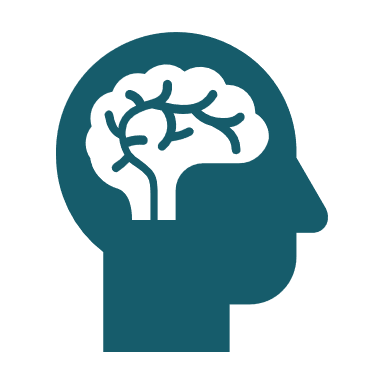 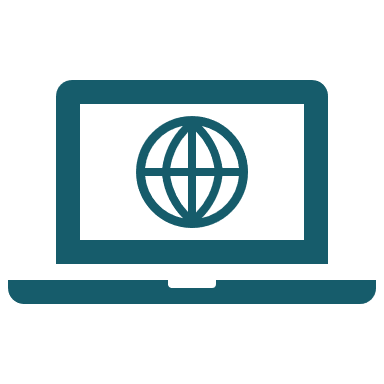 Partage d’équipe
édition
Base de connaissances
J’ACCÈDE EN TOUTE SÉCURITÉ À MES DONNÉES PERSONNELLES
JE COLLABORE EN INTERNE ET EN EXTERNE
Personnelle
Collective
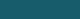 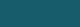 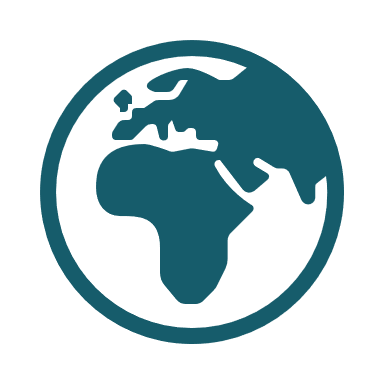 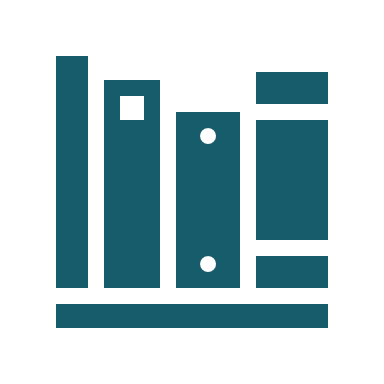 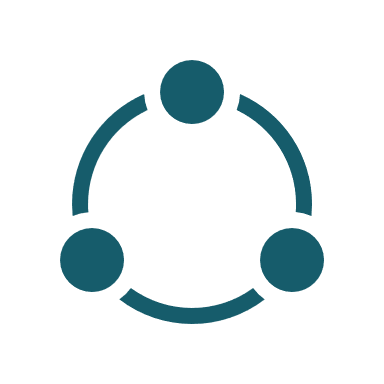 Partagez largement
mobilité
Fichiers volumineux
Partage
Collaborez efficacement
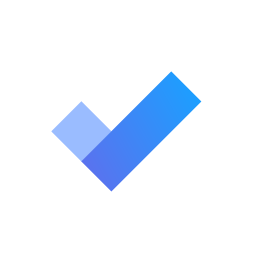 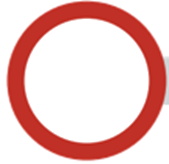 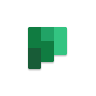 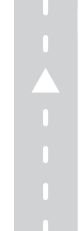 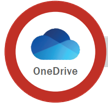 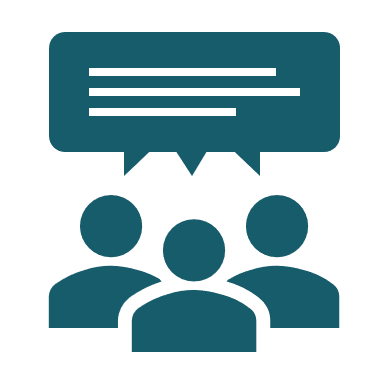 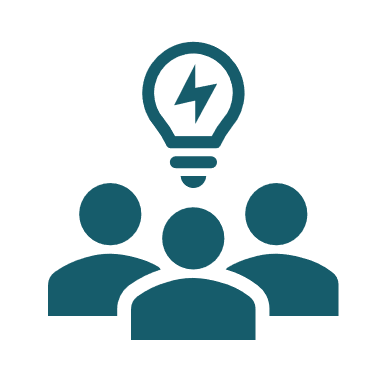 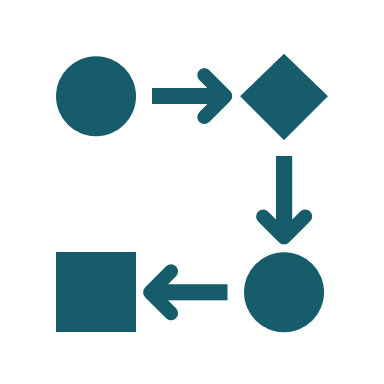 To Do
Planner
Espace projet
Conversations
Vos idées
Gérez mes tâches
Gérez vos tâches en équipe
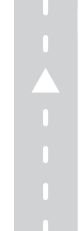 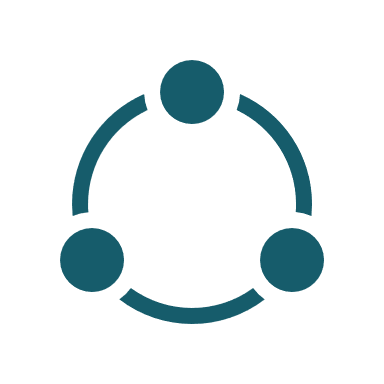 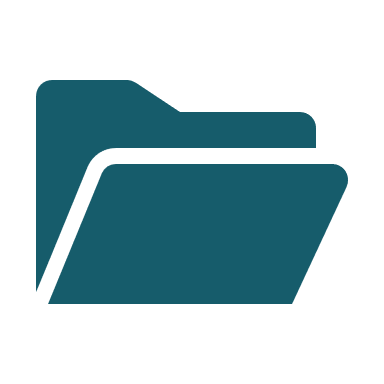 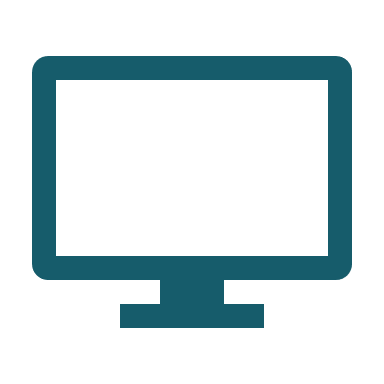 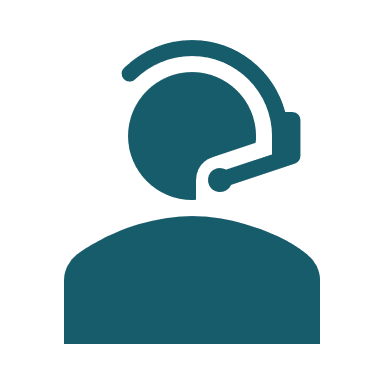 Partage et cocréation
Organisation du contenu
Réunions à distance
SHAREPOINT VS ONEDRIVE
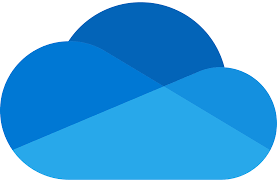 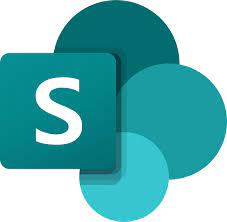 SharePoint est « Nous »
OneDrive est « Moi »
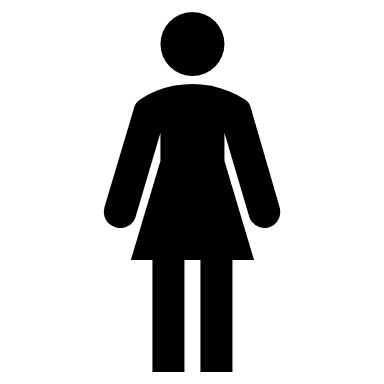 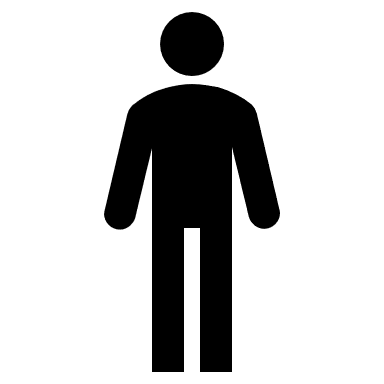 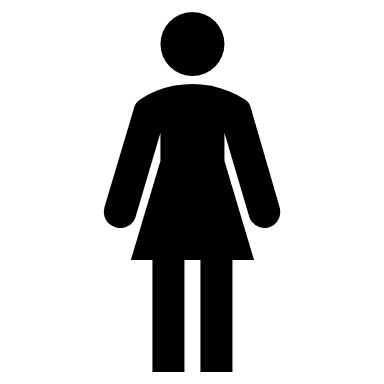 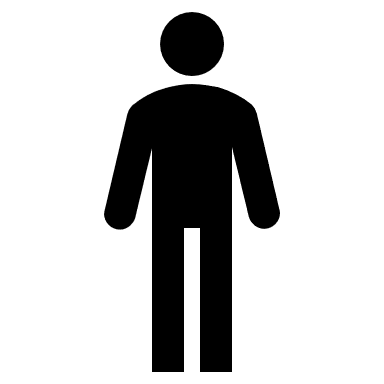 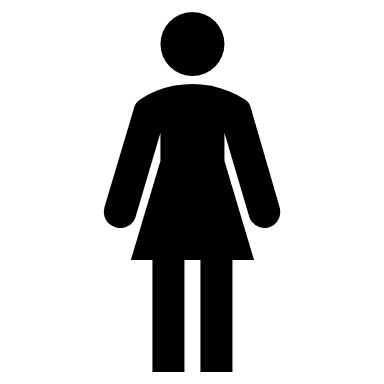 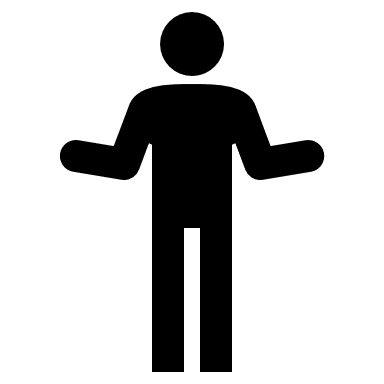 QU’est ce que sharepoint?
Sites d’équipe
Portails et éditions
Apps d'affaires
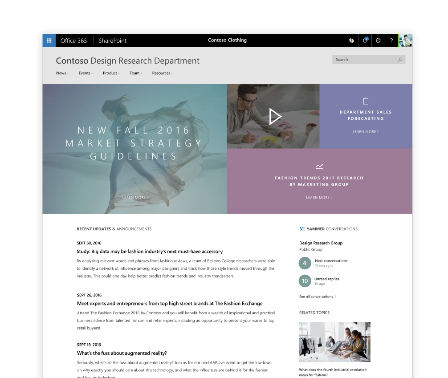 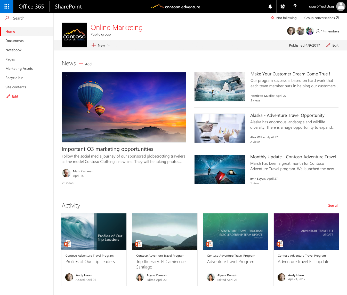 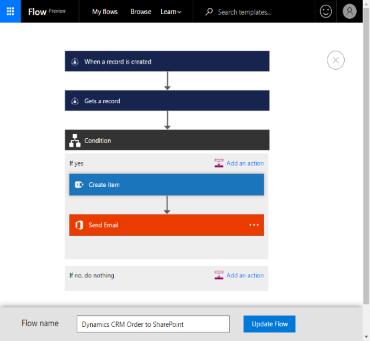 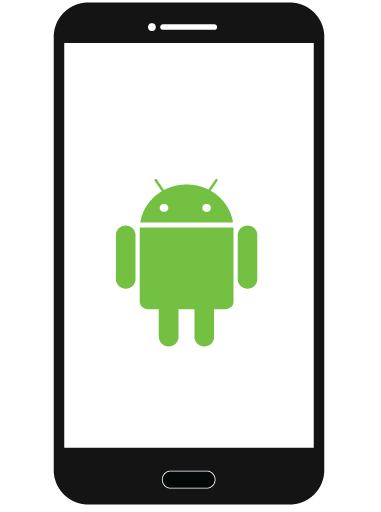 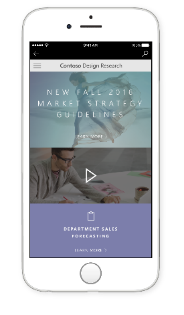 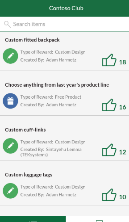 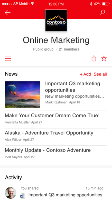 +
+
SharePoint fournit un intranet mobile et intelligent
Application Web
Intranet
COMPRENDRE L’ARCHITECTURE DE SHAREPOINT
Collection de sites
RH
IT
Sites
Formation
Procédures
Support
Bibliothèques / Listes
Documents
Calendrier
Dossiers
Relevés
Documents / Items
Relevé juin 2015.pdf
Relevé juillet 2017.pdf
Métadonnées
Nb d’heures
Montant
Nb d’heures
Montant
LE RÔLE DU CONTRIBUTEUR
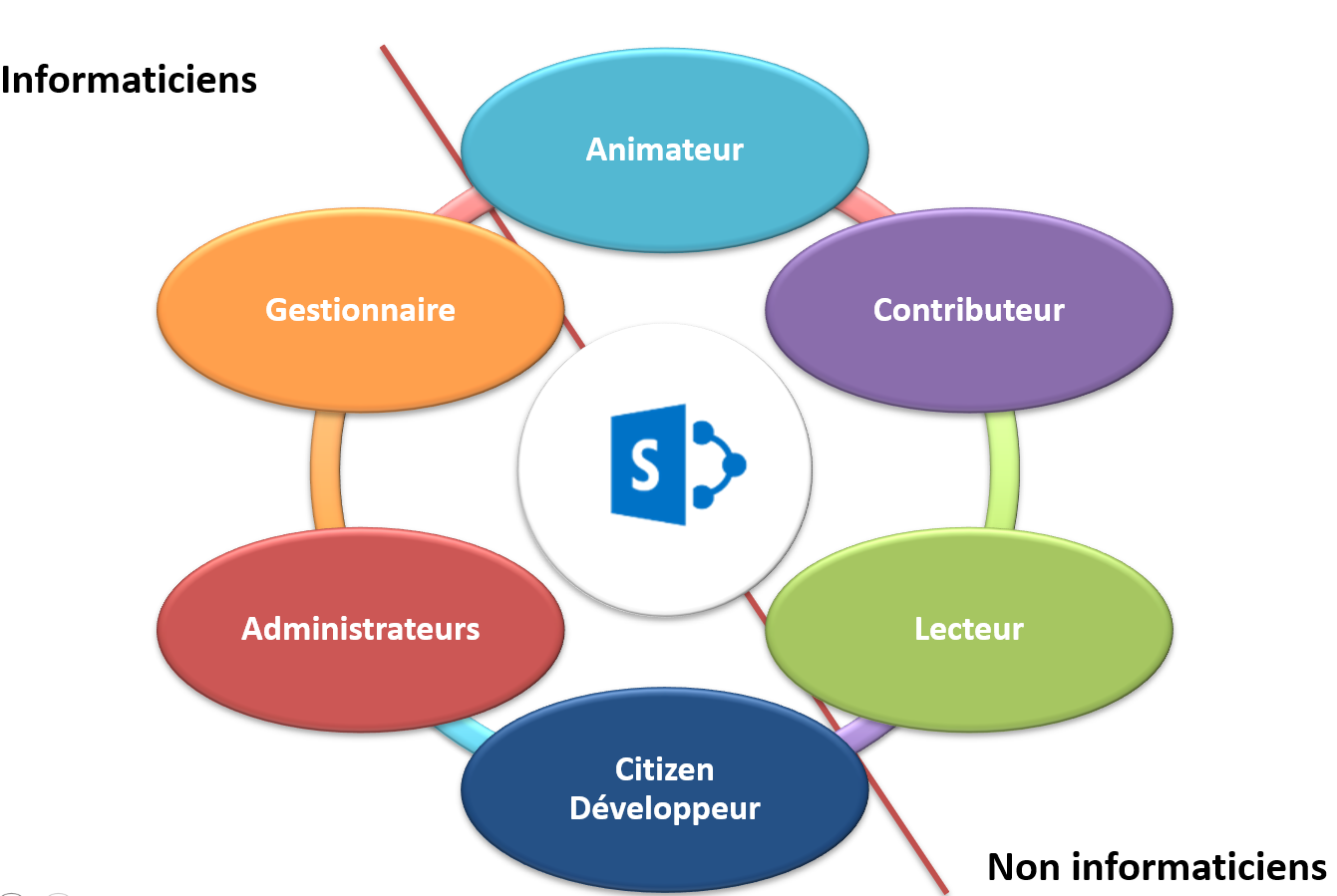 LA NAVIGATION SUR UN SITE SHAREPOINT
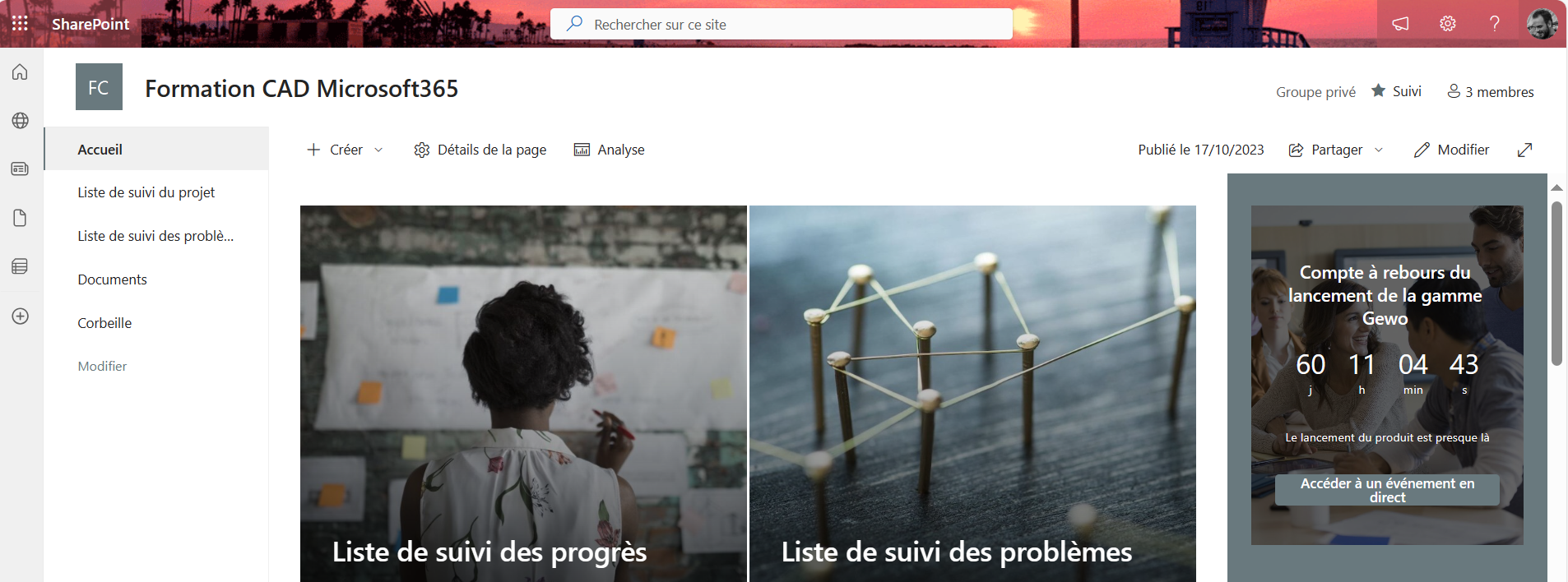 Le menu de lancement rapide
Afficher le contenu du site
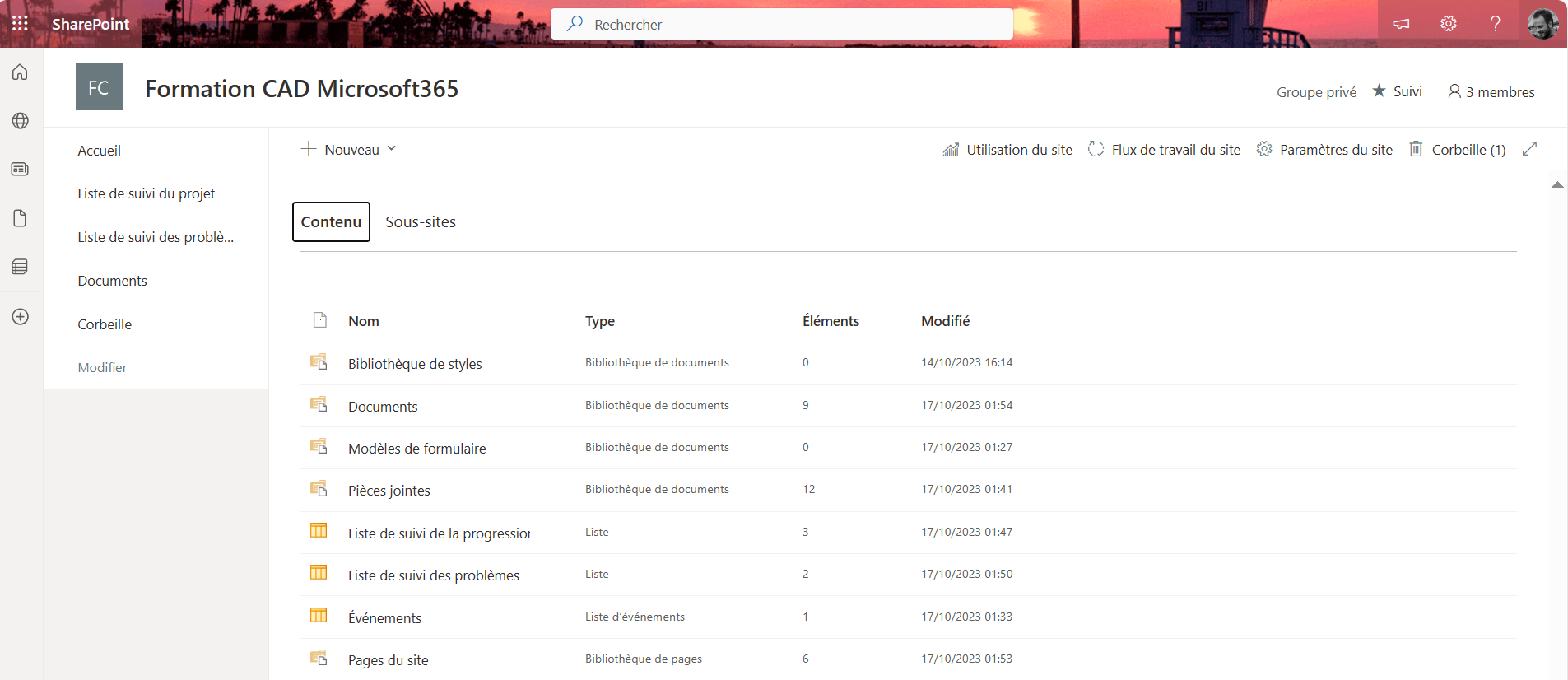 Principaux éléments d’un site
Les bibliothèques:
de documents
d’images
de pages Wiki
de formulaires
etc.
Les listes SharePoint
Calendriers
Taches
Suivi
etc…
Des forums de discussion
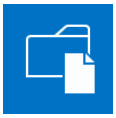 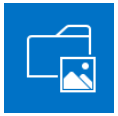 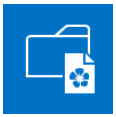 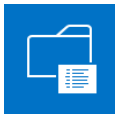 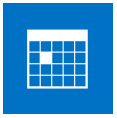 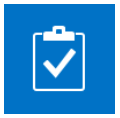 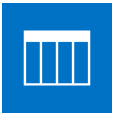 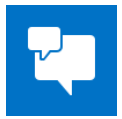 LA BIBLIOTHÉQUE DE DOCUMENT
Ajouter des documents en effectuant un glissé/déposé ou en utilisant le bouton Charger
Partager des documents et collaborer à plusieurs dessus
Restaurez des versions antérieures de document
Configurer des alertes
Renseigner des métadonnées
Créer des affichages personnalisés
Filtrer, regrouper et rechercher efficacement vos documents
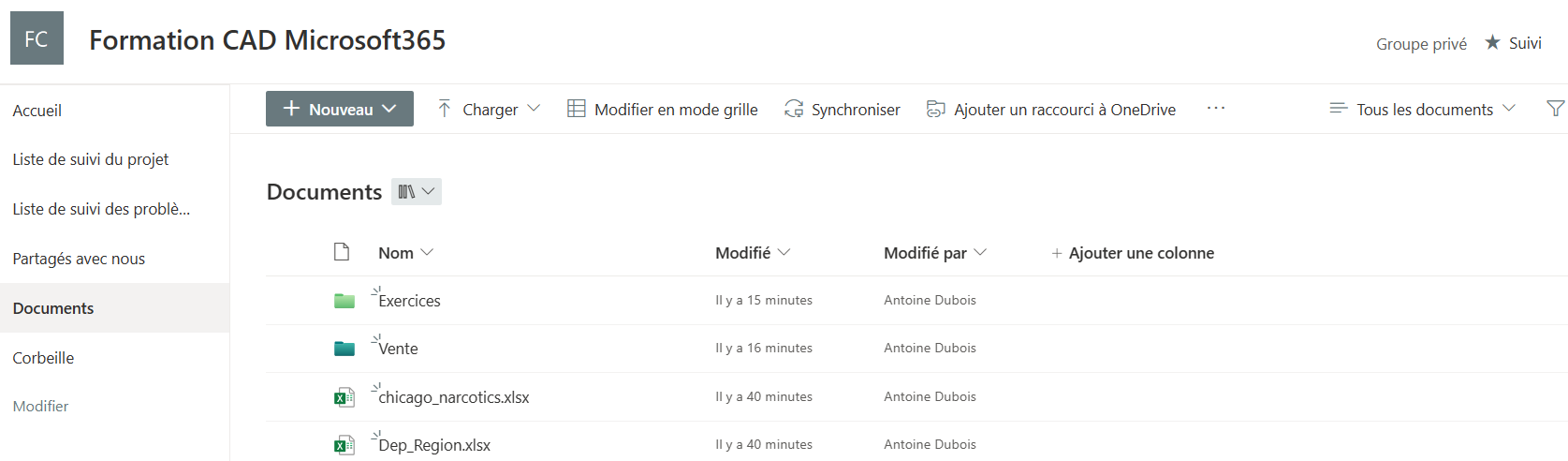 Partager un document
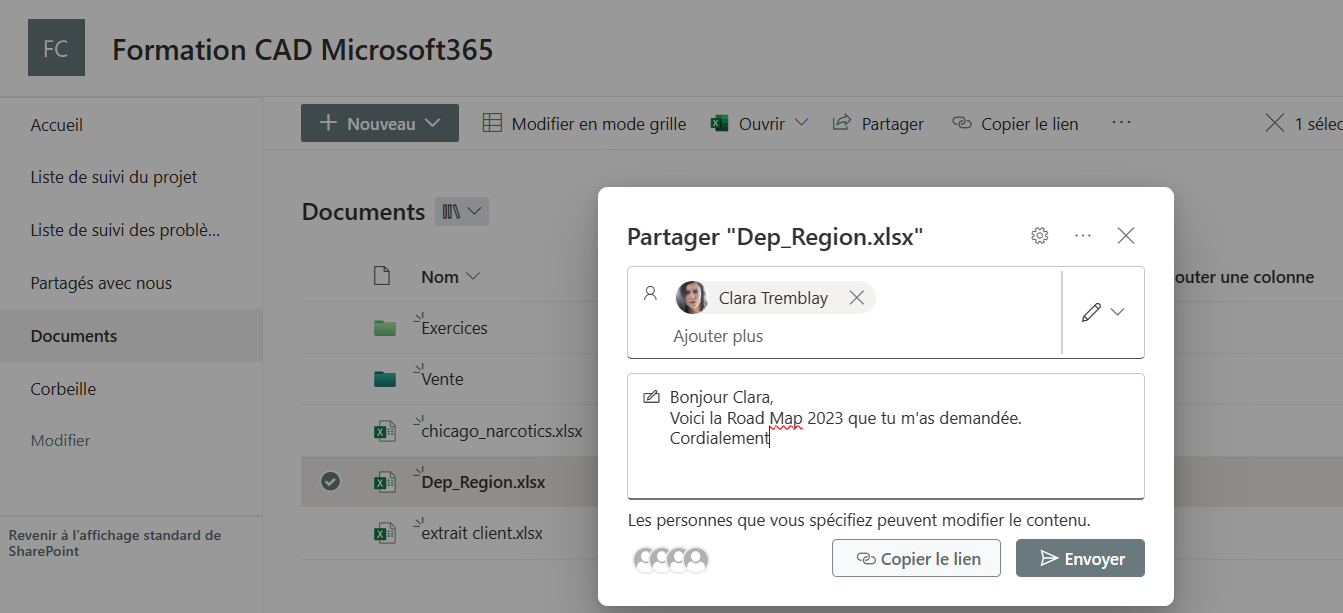 CO ÉDITER UN DOCUMENT À PLUSIEURS
La co-édition est disponible pour les documents stockés dans OneDrive, Teams ou SharePoint.
Pour co-éditer  avec d’autres personnes, vous avez besoin des éléments suivants : 

Document adapté à la co-édition
Autorisation pour modifier le document ( peut être accessible uniquement en lecture seule)
Connexion internet
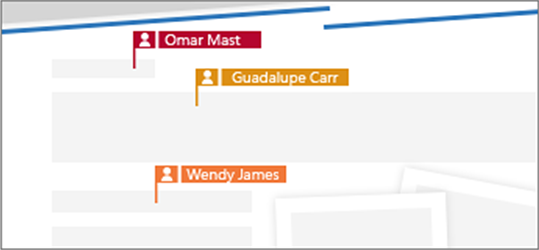 SYNCHRONISER sES FICHIERS SHAREPOINT AVEC ONEDRIVE
Aller sur le site incluant les fichiers que vous souhaitez synchroniser.
Cliquez sur Documents ou accédez au sous-dossier à synchroniser.
Cliquez sur le bouton Synchroniser.
Si votre navigateur demande l’autorisation d’utiliser « Microsoft OneDrive », acceptez.
Vous pourrez même ensuite choisir les dossiers à synchroniser en cliquant sur le nuage bleu de votre barre des tâches.
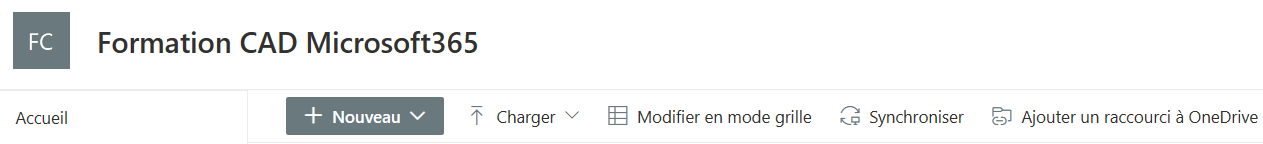 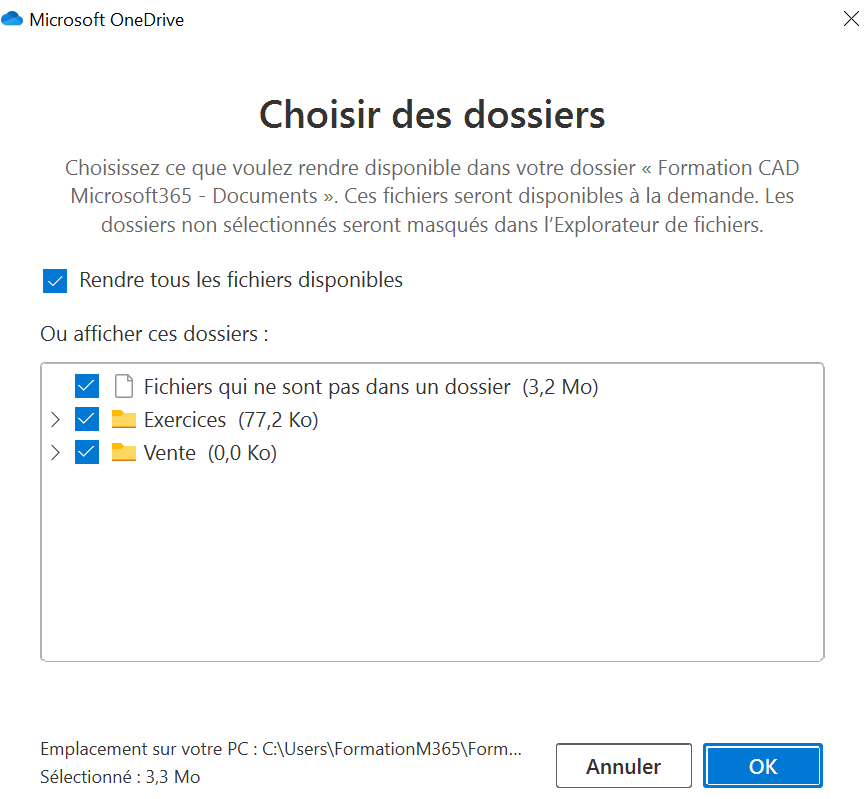 SYNCHRONISATION: LES FICHIERS À LA DEMANDE
Avec « Les fichiers à la demande », vous pouvez :

Définir les fichiers et dossiers soit toujours disponible localement sur votre appareil ;

Économiser de l’espace sur votre appareil à l’aide des fichiers uniquement accessible en ligne ;

Voir les informations importantes à propos des fichiers, tels que si elles sont partagées ou à quoi il ressemble.
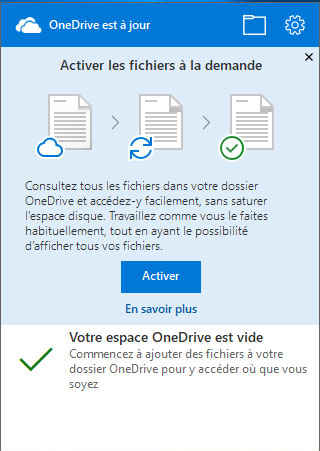 RECHERCHER DEPUIS LE PORTAIL MICROSOFT 365
Lorsque vous êtes en ligne, vous trouverez la barre de Recherche Microsoft en haut de votre page d’accueil et sur la plupart de vos applications. 
Elle se présente ainsi :
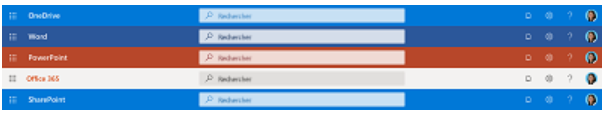 Commencez à taper ce que vous recherchez et vous verrez des suggestions de recherche et des résultats basés sur votre activité précédente dans Microsoft 365 et sur le contenu qui est tendance dans votre organisation. 
Les suggestions changent au fur et à mesure que vous tapez.
RECHERCHER DEPUIS LE PORTAIL MICROSOFT 365
Obtenir tous les résultats

Si aucun résultat suggéré n’est ce que vous recherchez, appuyez sur Entrée pour ouvrir la page des résultats de recherche. Vous pourrez alors explorer tous les résultats.
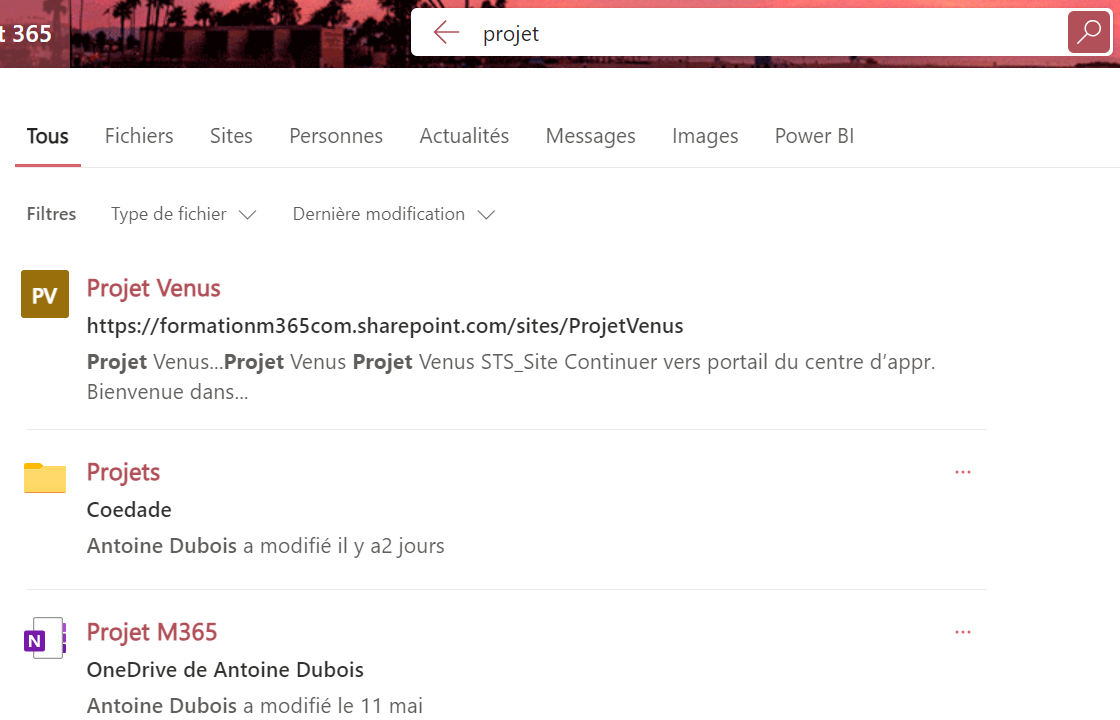 Filtres
Accédez à l’emplacement du site, dossier, fichier…
Ouvrez le dossier, fichier, questionnaire…
RECHERCHER DEPUIS LE PORTAIL MICROSOFT 365
Depuis votre page d’accueil M365, personnalisez votre  Accès Rapide afin de retrouver facilement vos favoris ( documents, listes, formulaires…) , vos documents partagés et plus encore!
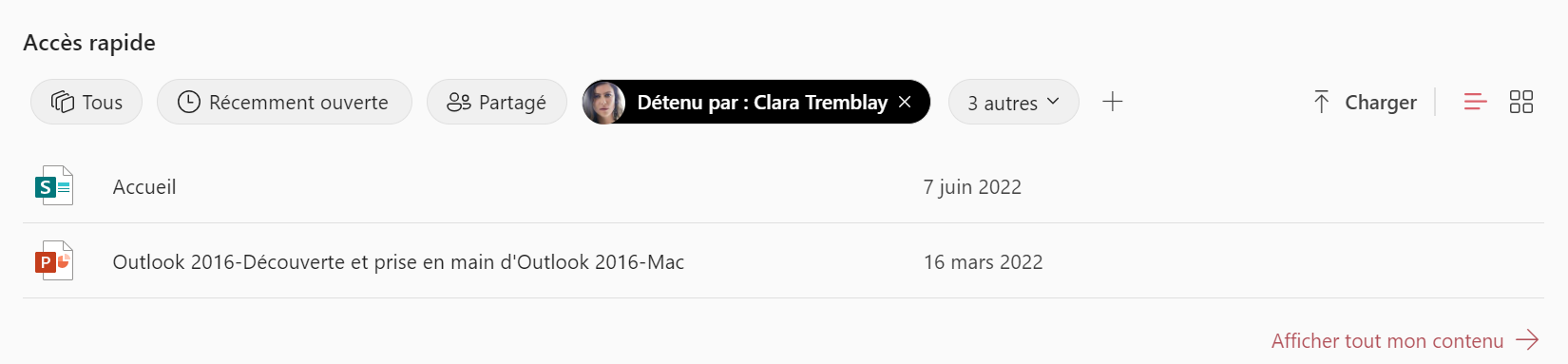 Cliquez sur Afficher tout mon contenu pour voir plus de résultats.
Merci!
Stocker et partager des documents